Physische, psychische und zeitliche Arbeitsbeanspruchung: 
Was ist nachhaltig?
	

Christina Umstätter, Jessica Werner, Matthias Schick
21/01/2016
Was ist nachhaltig? Parameterwahl
psychisch
Die Aspekte der Arbeitsbeanspruchung
Erfassung des Stresserlebens
Messung von psychophysiologischen 
Parametern
Messung und Modellierung des 
gesamtbetrieblichen Arbeitszeitbedarfs
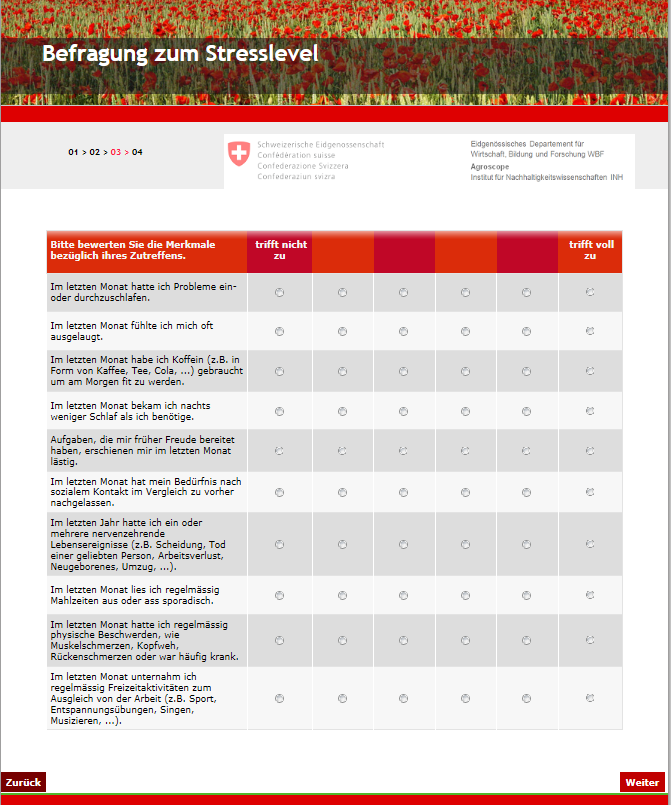 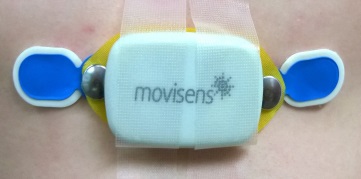 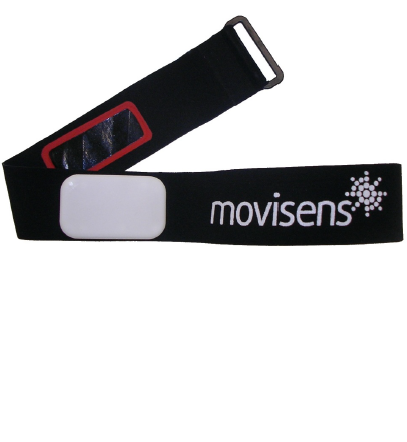 zeitlich
physisch
Arbeits-beanspruchung
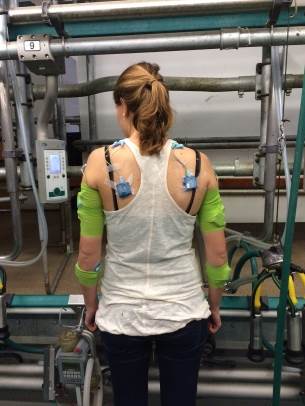 Messung von Parametern 
der Ergonomie
Indikator Arbeitsbelastung
Ziel:
Entwicklung eines Nachhaltigkeitsindikators für den Parameter Arbeitsbelastung aus 2 Kennzahlen:
Auf dem Betrieb vorhandene Arbeitskraft (AK) lt. AGIS-Daten
Berechneter Arbeitszeitbedarf (Arbeitsvoranschlag)

 Entwicklung eines möglichst einfachen erwartungstreuen Indikators, der mit geringem zusätzlichen Datenfluss erfassbar ist.
Methodik
1. Anzahl Arbeitskräfte definieren

Kategorien der AGIS Datenbank wurden zusammengefasst und vereinfacht
Dabei wurde jeweils der Mittelwert des Arbeitszeitpensums gebildet
z.B. für Betriebsleiter Männer > 74 % wurde 87 % eingesetzt  

Kalkulation Anzahl AK
Methodik
2. Arbeitszeitbedarf mit Arbeitsvoranschlag (AV) berechnen
Rohdaten aus BLW-AGIS-Datenbank
Umschlüsselung der Daten in passende Kategorien für AV
(Flächen, die nicht im AV vorhanden sind, werden manuell mit Kennzahlen zum Arbeitszeitbedarf hinzugefügt, Dokumentation vorhanden)


 Berechneter Arbeitszeitbedarf
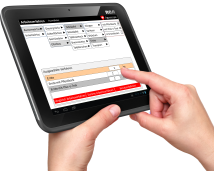 Nachhaltigkeitsindex
Ist meine Arbeitsplanung nachhaltig?
Verteilung des Indikators Arbeitsbelastung bei 8 Milchviehbetrieben
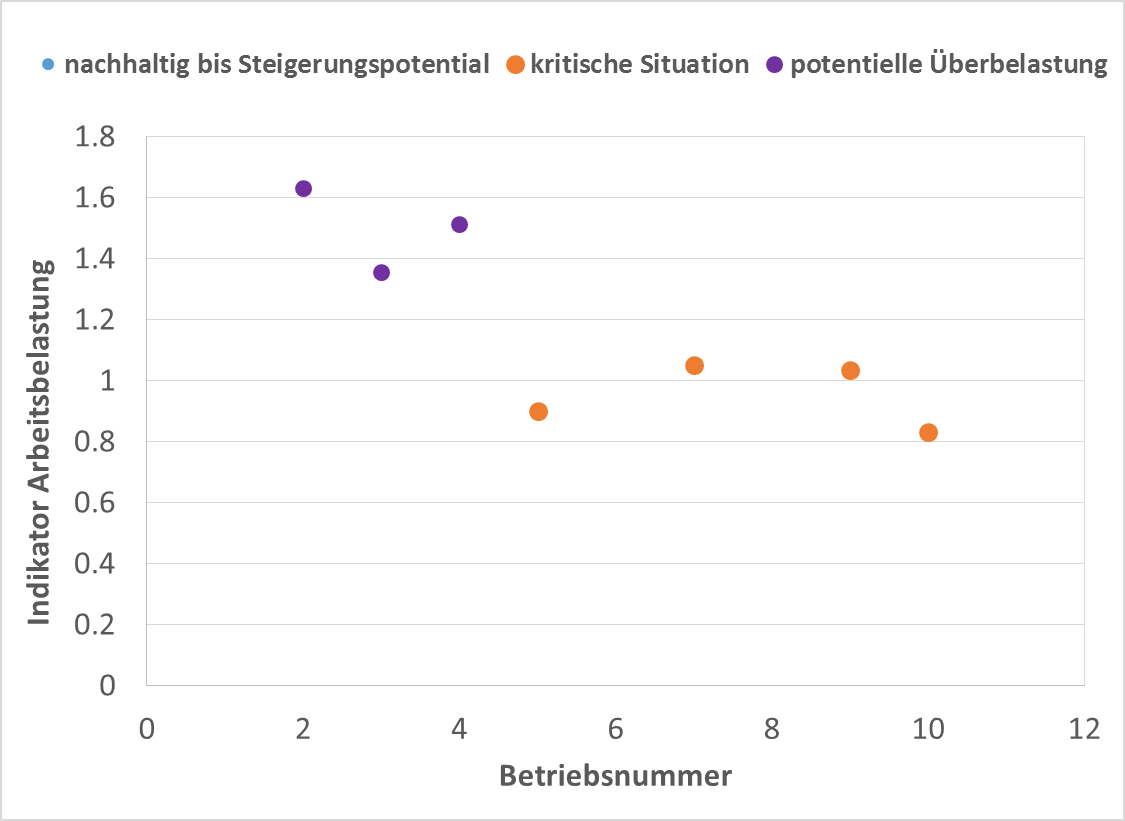 Klassifizierungsgrenzen des Indikators Arbeitsbelastung: 
„nachhaltig bis Steigerungspotential“ < 0.8; „kritische Situation“ 0.80 ≥ x ≤ 1.2; „potentielle Überbelastung“ > 1.2
Melkroboter als Beispiel für die Änderungen in der Arbeitsbeanspruchung
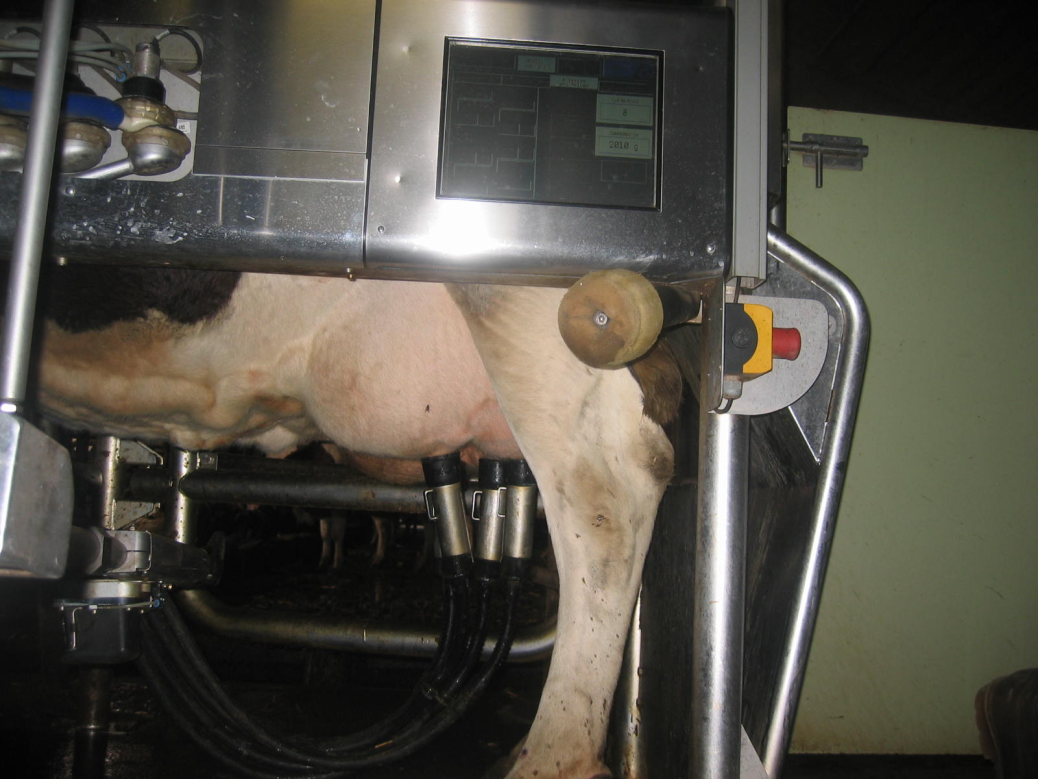 Physische Beanspruchung im Melkstand
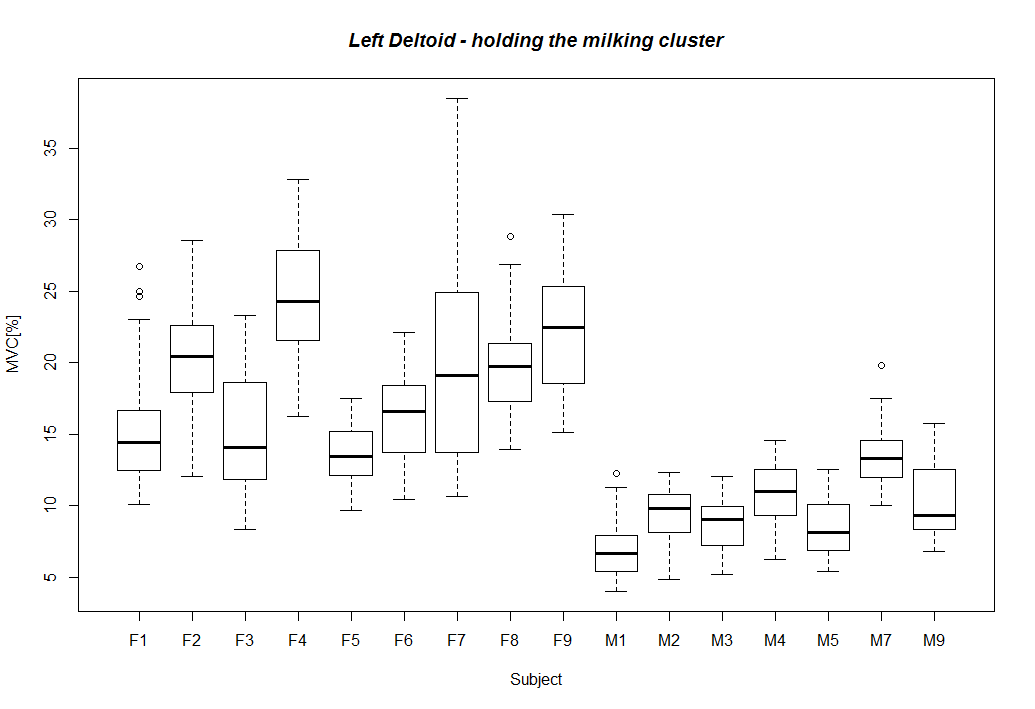 Linker Deltoid – Halten des Melkzeugs (n = 18)
Maximale freiwillige Muskelkontraktion [%]
weibliche Probanden
männlich Probanden
Quelle: Marianne Cockburn
Psychische Beanspruchung Projekt Vollweide vs. Eingrasen (n = 38)
Stresserleben max. 40 Pkt.
Psychophysiologische Indikatoren max. 50 Pkt.
KF = Kraftfutter
Schlussfolgerungen
Verknüpfung der AGIS Datenbank mit dem Arbeitsvoranschlag ist technisch möglich und kann den Prozess automatisieren und administrativ vereinfachen.
Zusatzangaben können die Aussagekraft erhöhen und wichtige Information für den Betrieb liefern (für Landwirte, Berater, Kreditkassen, die Industrie). 
Benchmarking des eigenen Betriebes im Vergleich zu anderen Betrieben ist möglich.
Langfristig ist eine Erweiterung des verfügbaren Indices durch weitere Aspekte der physischen und psychischen Arbeits-beanspruchung geplant.
Danke für Ihre Aufmerksamkeit














 Agroscope   gutes Essen, gesunde Umwelt
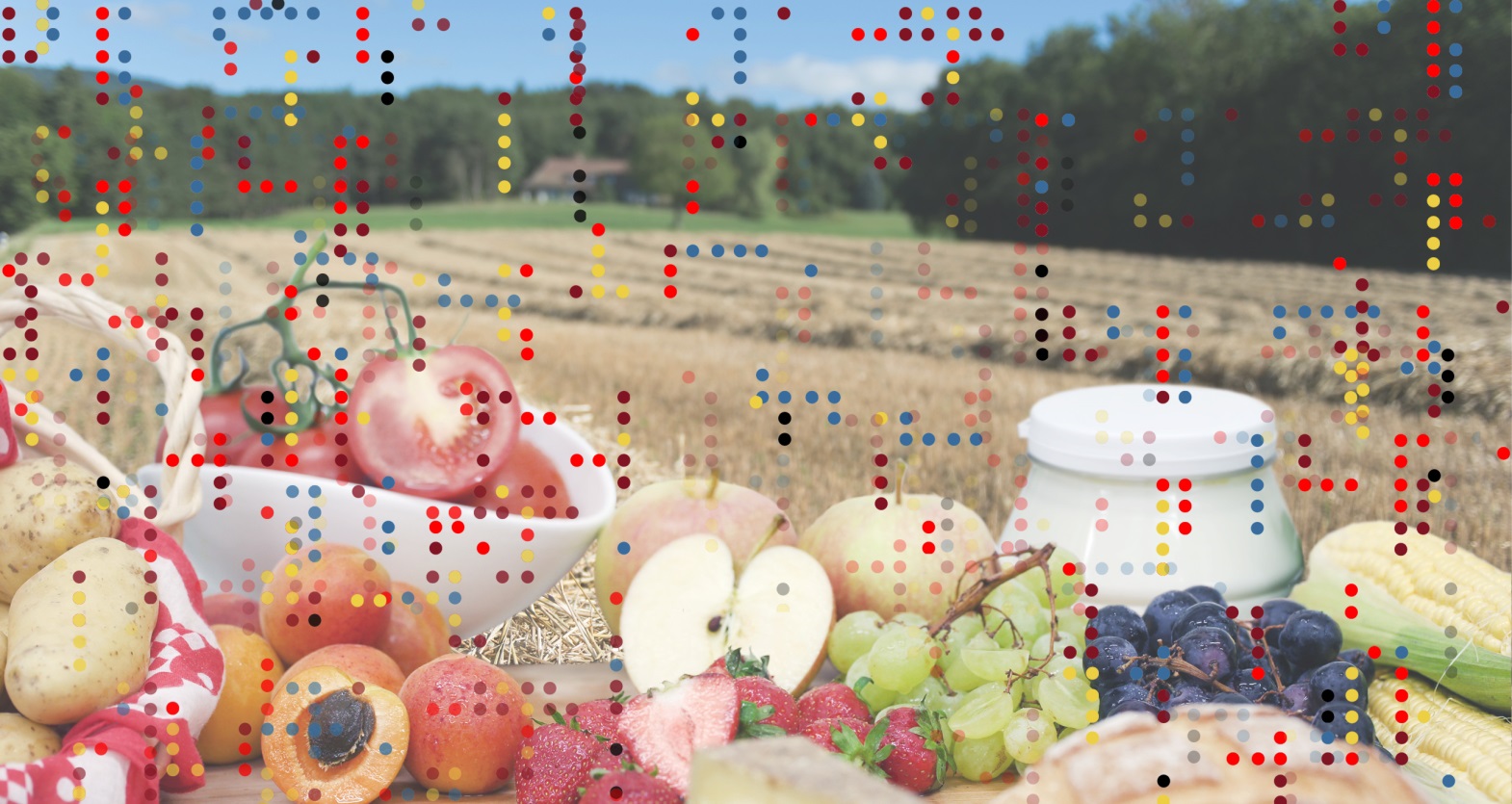